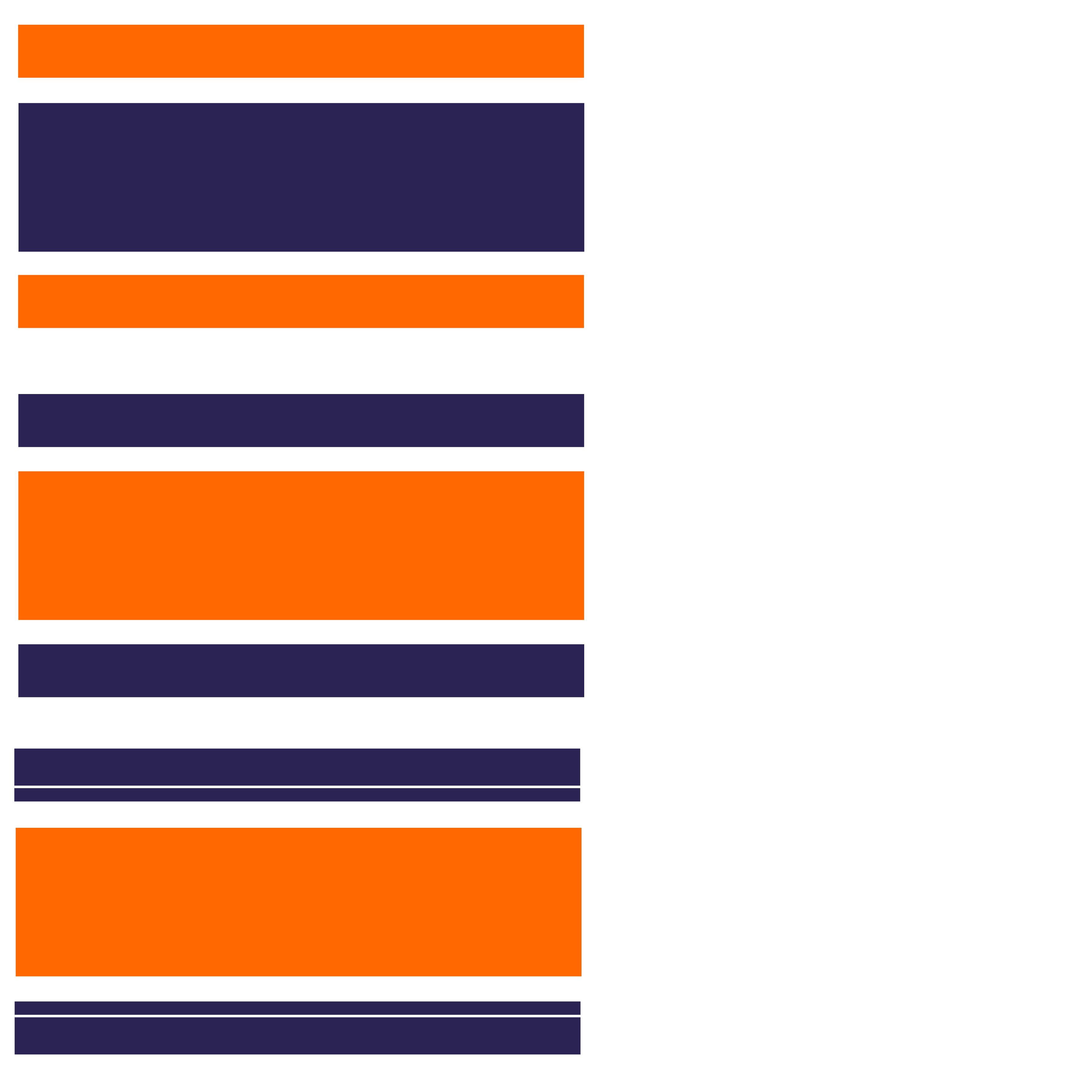 Name of Presentation
Conference 
Date
Speaker’s Name
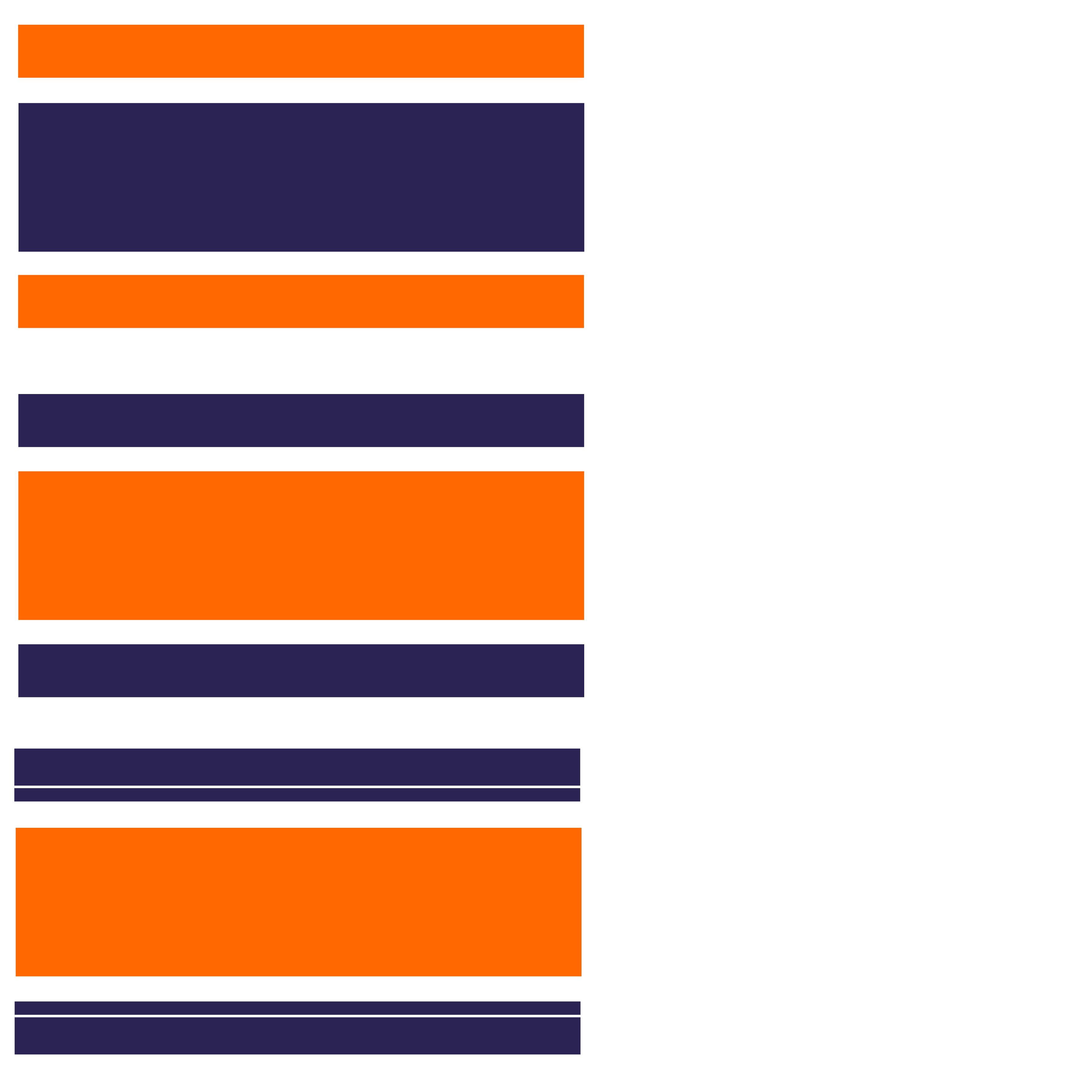 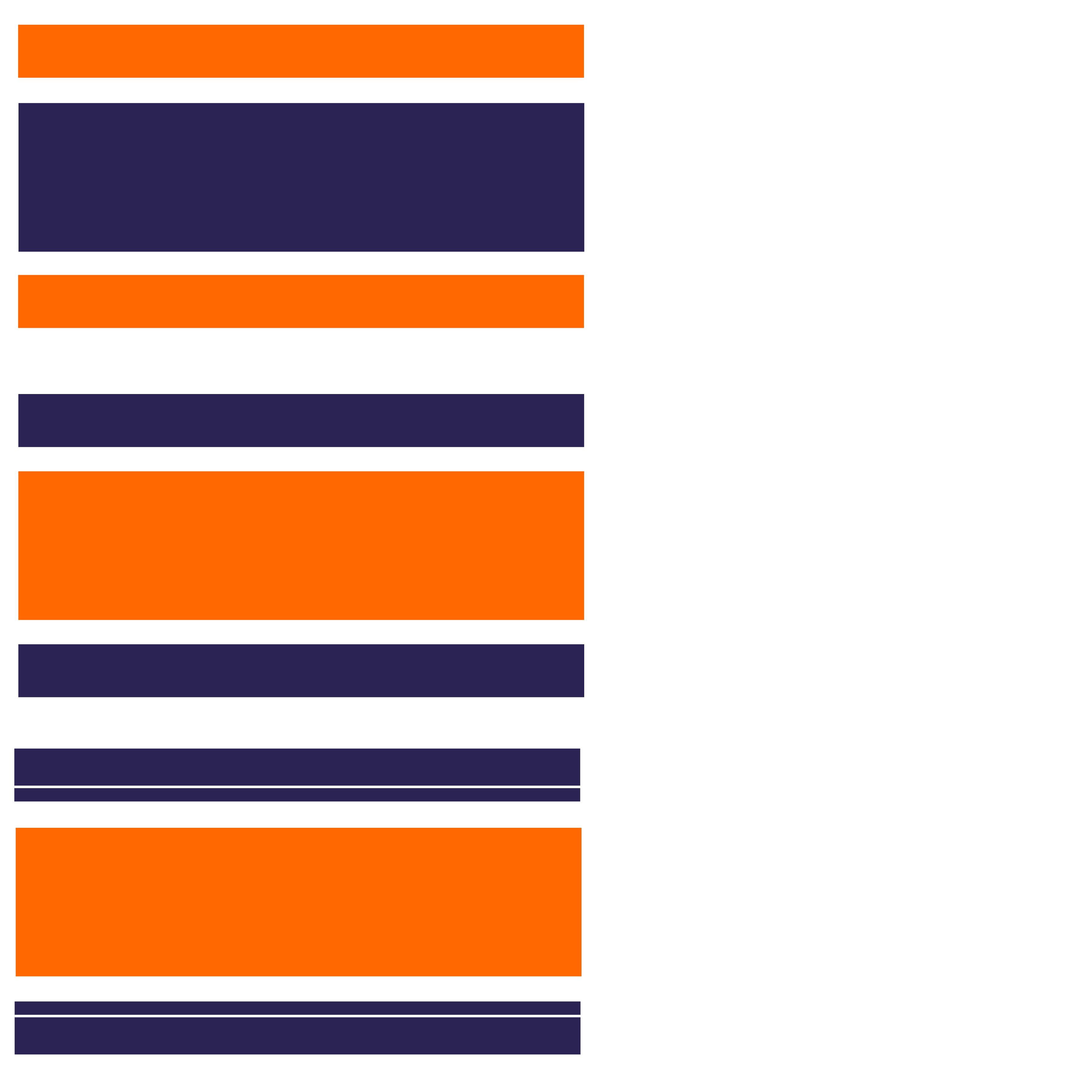